Functional Skills L1 Maths
Session 5
Starter Activity5 in 5
Recap
What did we do last lesson?
Exam Question
What are we doing today?
Perimeter
Area
What do we need to know?
How to find the perimeter of simple and compound shapes​
How to find the area of simple and compound shapes
Perimeter
What is it?
What is the perimeter?
The distance around the outside of a shape

How do I work it out?
Add up the lengths of all the sides
4 cm
12 cm
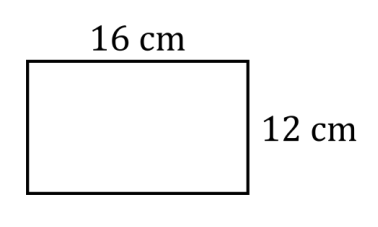 Find the Perimeter
Practice Question
Exam Question
Area
What is it?
What is the area?
The space inside a 2D shape

How do I work it out?
For a 4-sided shape:
Length x Width
4 cm
12 cm
Practice Question
Compound Shapes
8 cm
7 cm
3 cm
12 cm
Compound Shapes
8 cm
7 cm
3 cm
12 cm
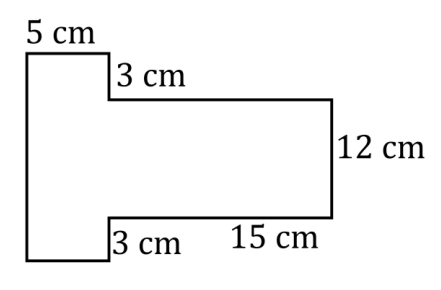 Compound Shapes
Exam Question
Area of a Triangle
Think of triangles as half a 4-sided shape 

To find the area:
Base x Height
2
11 cm
8 cm
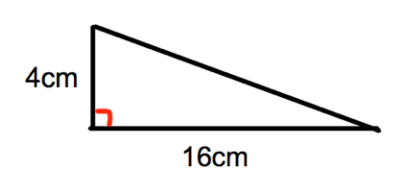 Area of a Triangle
Exam Question
What have we learnt today?
Next week’s topics are:
Volume
2D Shapes
All done!